漢字の広場①
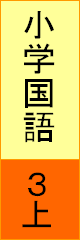 漢字学習ノート
５６～５８ページ
漢
かん
字
予
習
しゅう
車を
使
つか
う
石を
集
あつ
める
進
しん
行
二
階
かい
黒
板
ばん
うつく
美
しい海
予
想
そう
予
定
てい
Copyright (C) 2016 / 柏市教育委員会　 All Rights Reserved.